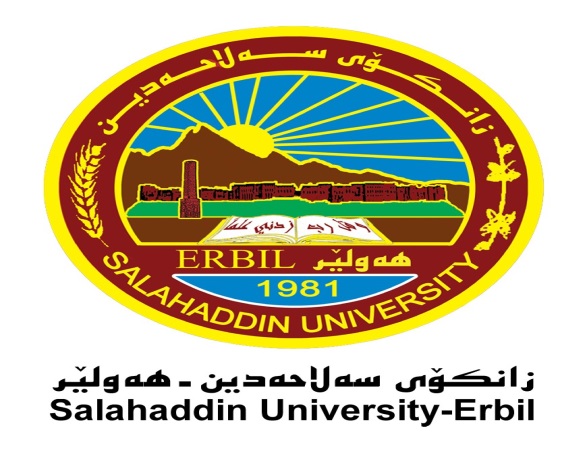 Salahaddin University/Erbil
College of Science - Department of Physics
Lecture of Calculus I

First Semester 2023-2024                

Sebar H. Jumha
Chapter one
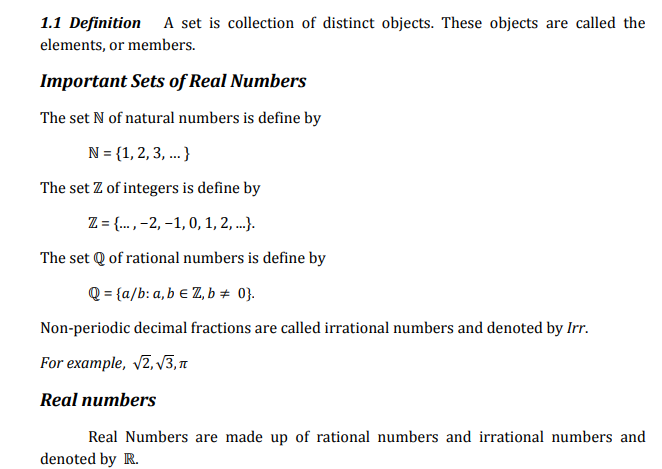 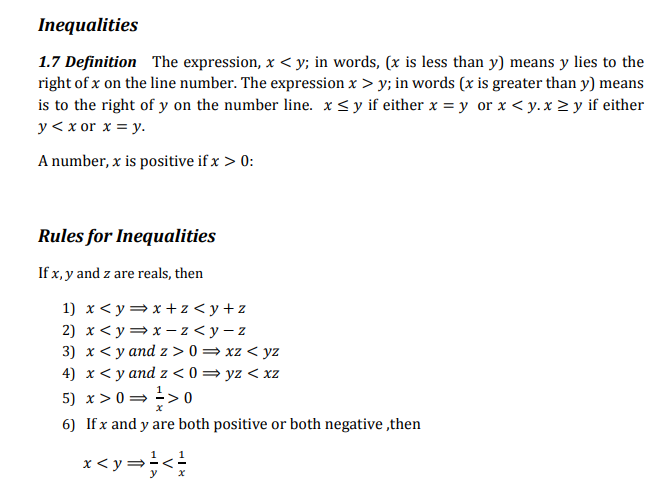 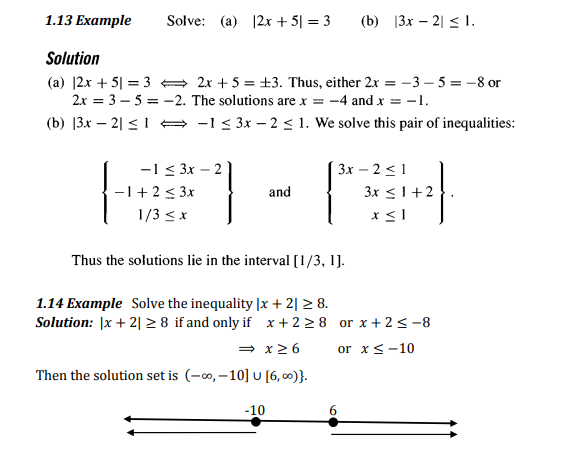 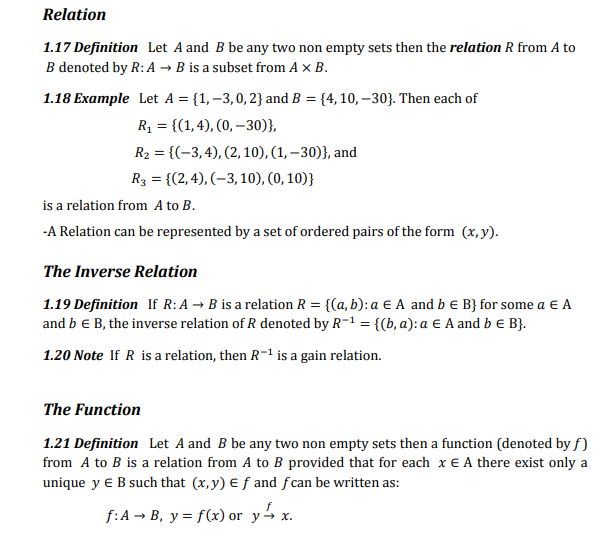 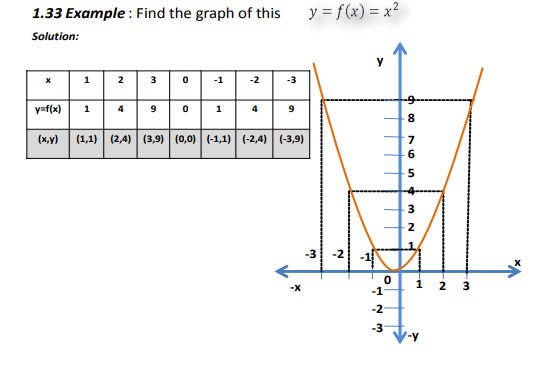 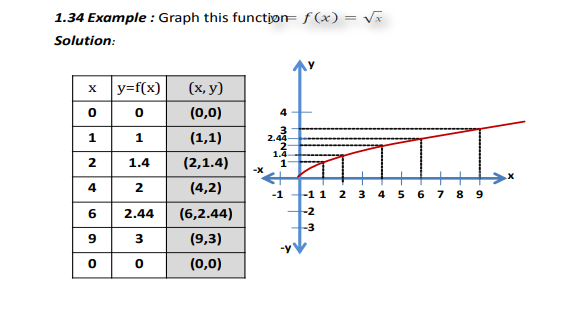